MOJE SUPER SCHOPNOST
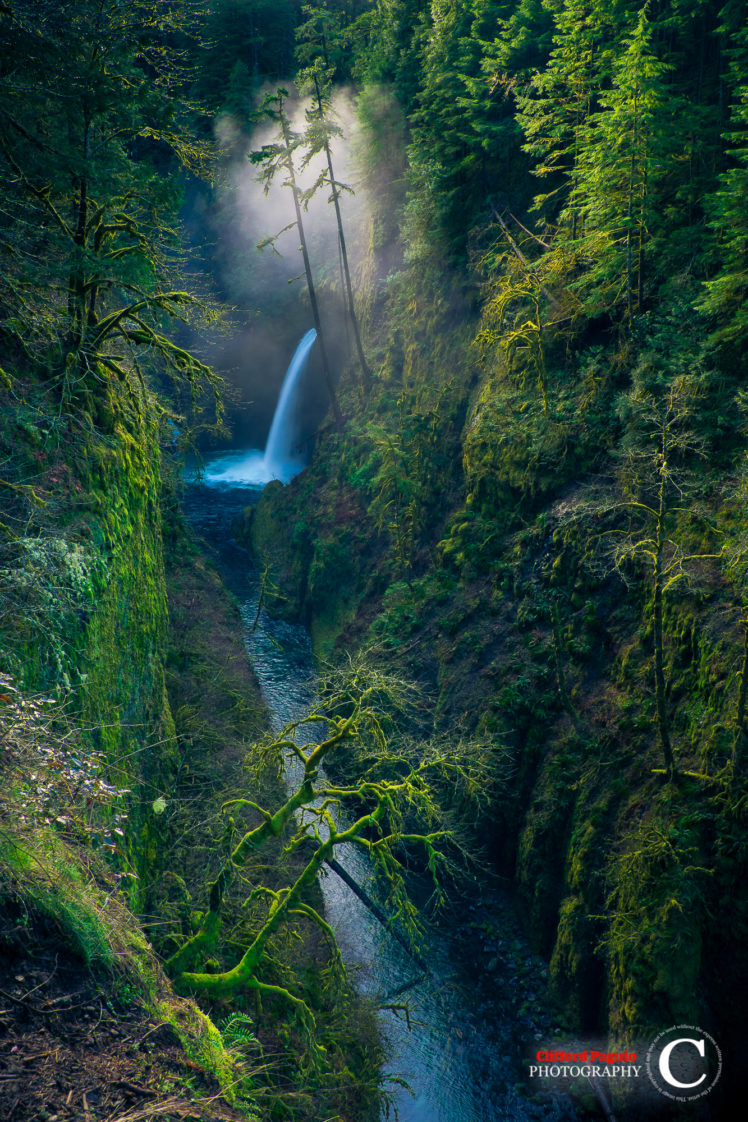 ZADRŽUJI VODU
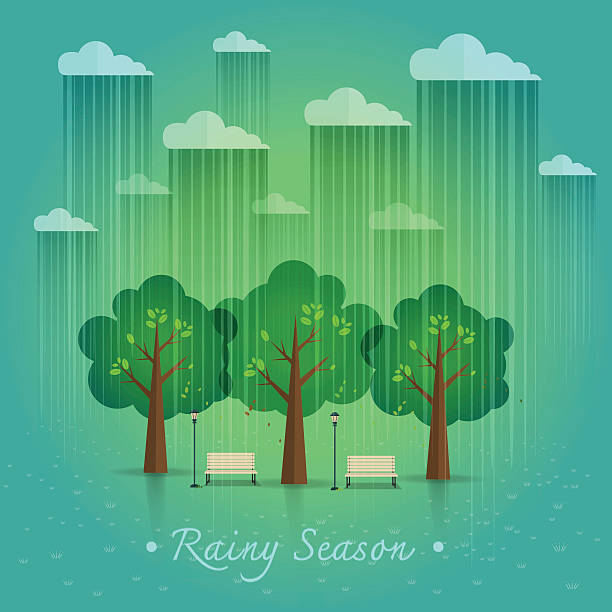 ZAJÍMAVOSTI
Kořeny stromů pomáhají zadržovat vodu v půdě
To přispívá k doplňování podzemních zásob vody
Koruny zpomalují dopad vody na povrch
Zabraňuje erozi a povodním
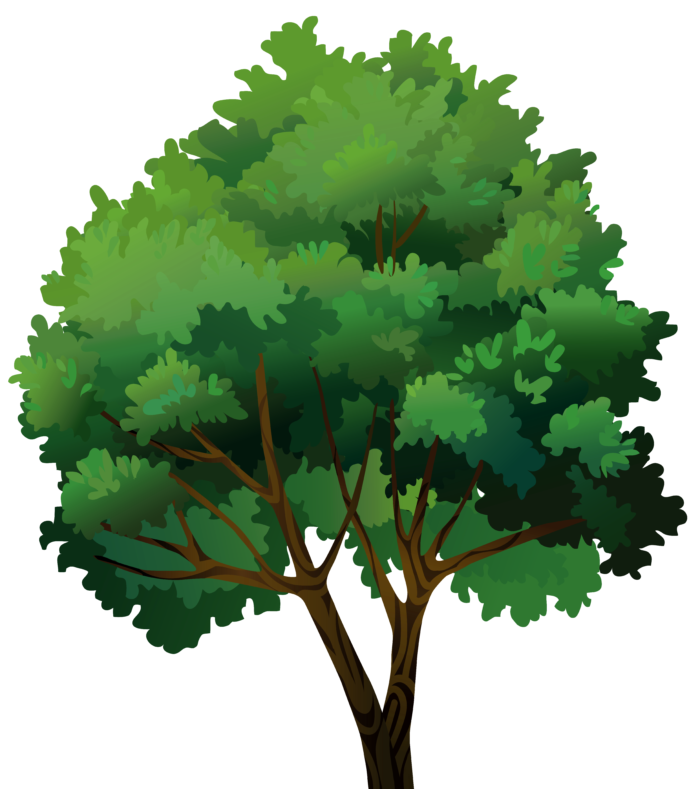 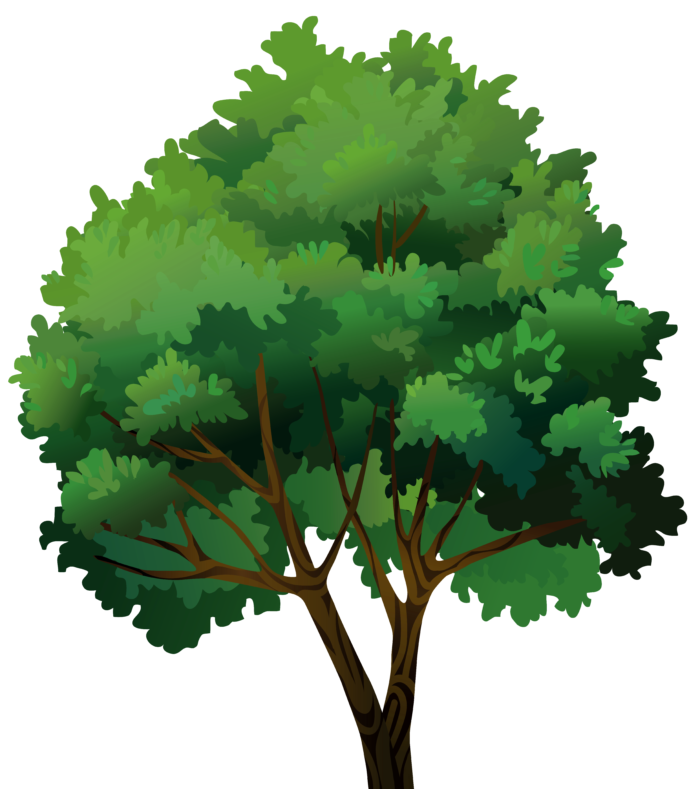 STROMY
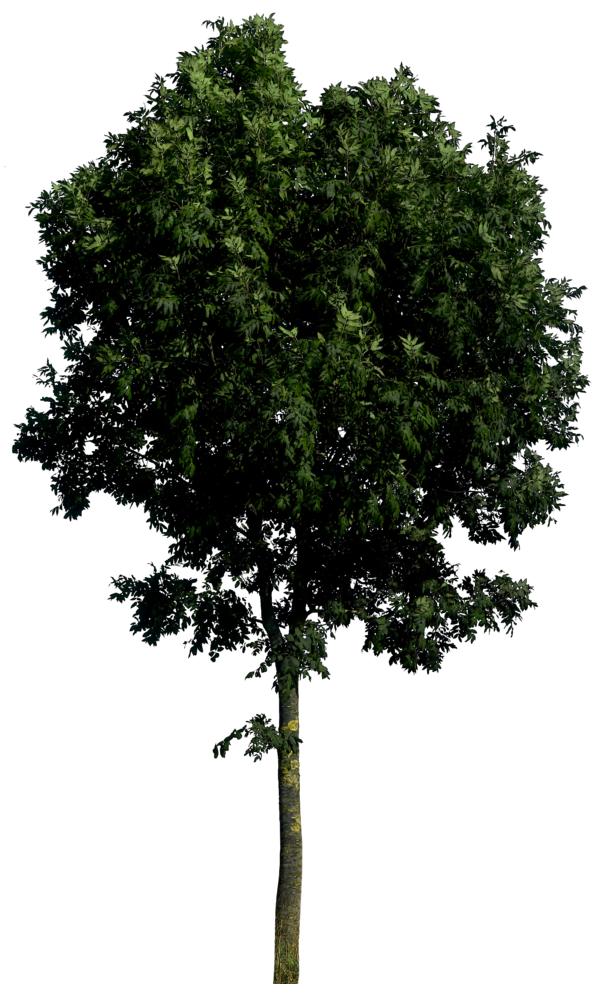 Stromy produkují kyslík a zlepšují kvalitu vzduchu
Jsou domovem pro mnoho živočichů
Mohou žít stovky až tisíce let
Chrání půdu před erozí
Některé zůstávají zelené, jiné opadávají na podzim
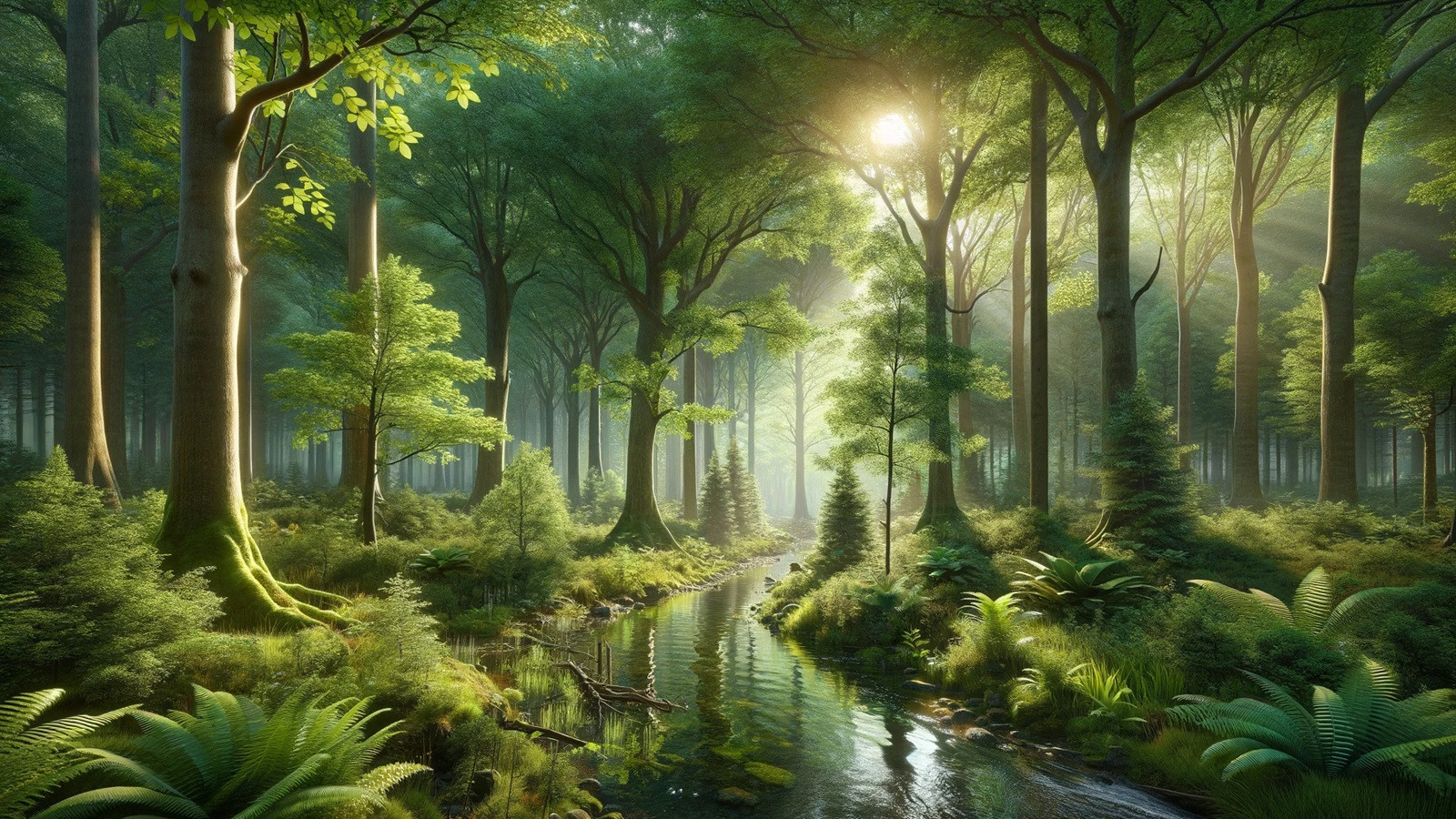 OBRÁZKY
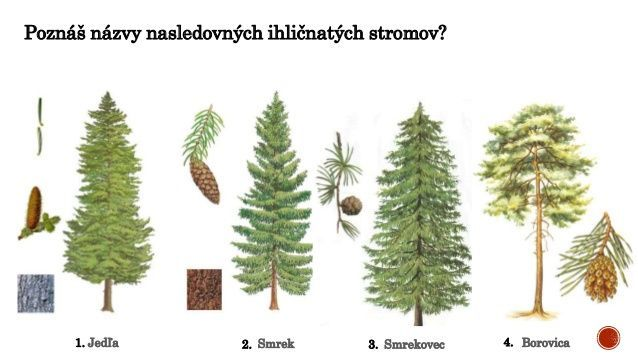 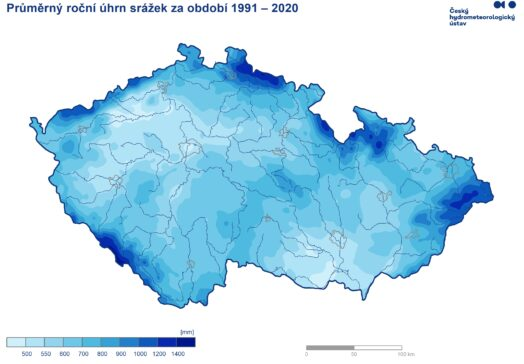 DĚKUJI ZA POZORNOST